Persian Gulf National Day
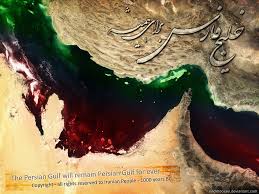 Symposium no. 127 Acromegaly
Research Institute for Endocrine Sciences
Shahid Beheshti University of Medical Sciences
30 April 2015
The importance of knowing about acromegaly (a rare disease):

Delayed diagnosis
Persistence of disease activity even after surgery
Multimodal treatment
Increased mortality
   (Lowering GH and normalizing IGF‑I levels in patients with acromegaly results in mortality                rates similar to those expected in the general population.) 
Increased comorbidities


Management of patients with acromegaly is problematic, complex and costly, and requires approaches tailored to each individual patient.
List of symposium sessions:

Diagnostic approach
Surgical therapy
Medical therapy
Radiotherapy
Follow-up and Monitoring
Endocrine Society Clinical Practice Guideline (2014) overview
Panel discussion
Interactive case study
Courtesy of Dr. Maria Fleseriu 
Oregon Health and Science University, Portland, OR, USA
Presentation:

27-year-old male with seizure disorder for 10 years
3-year history of snoring, constant sweating, increase in shoe size (EU: 42 to 45), headaches and diffuse joint aches 

Physical examination: Tall, frontal bossing, coarse facial features, teeth spacing, protruding mandible, large hands/feet 

PMH: Lower lip revision and bilateral breast reduction; OSA on CPAP
OSA: Obstructive Sleep Apnea
CPAP: Continuous Positive Airway Pressure
Lab data:

IGF-I: 1250 ng/mL (normal 115–350) 
OGTT:
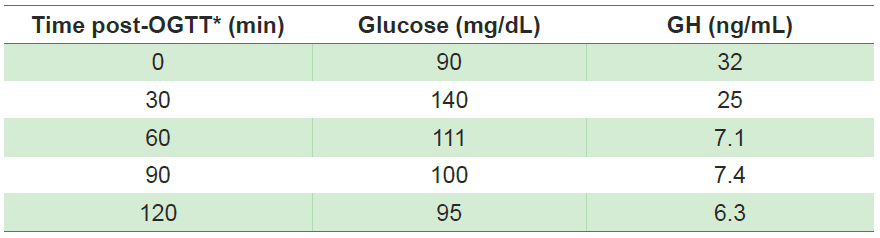 OGTT: 75 g oral glucose
GAD-enhanced MRI
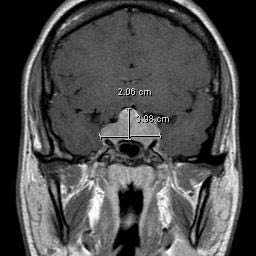 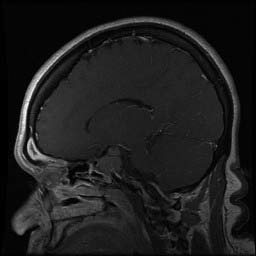 Perimetry: Bitemporal hemianopsia
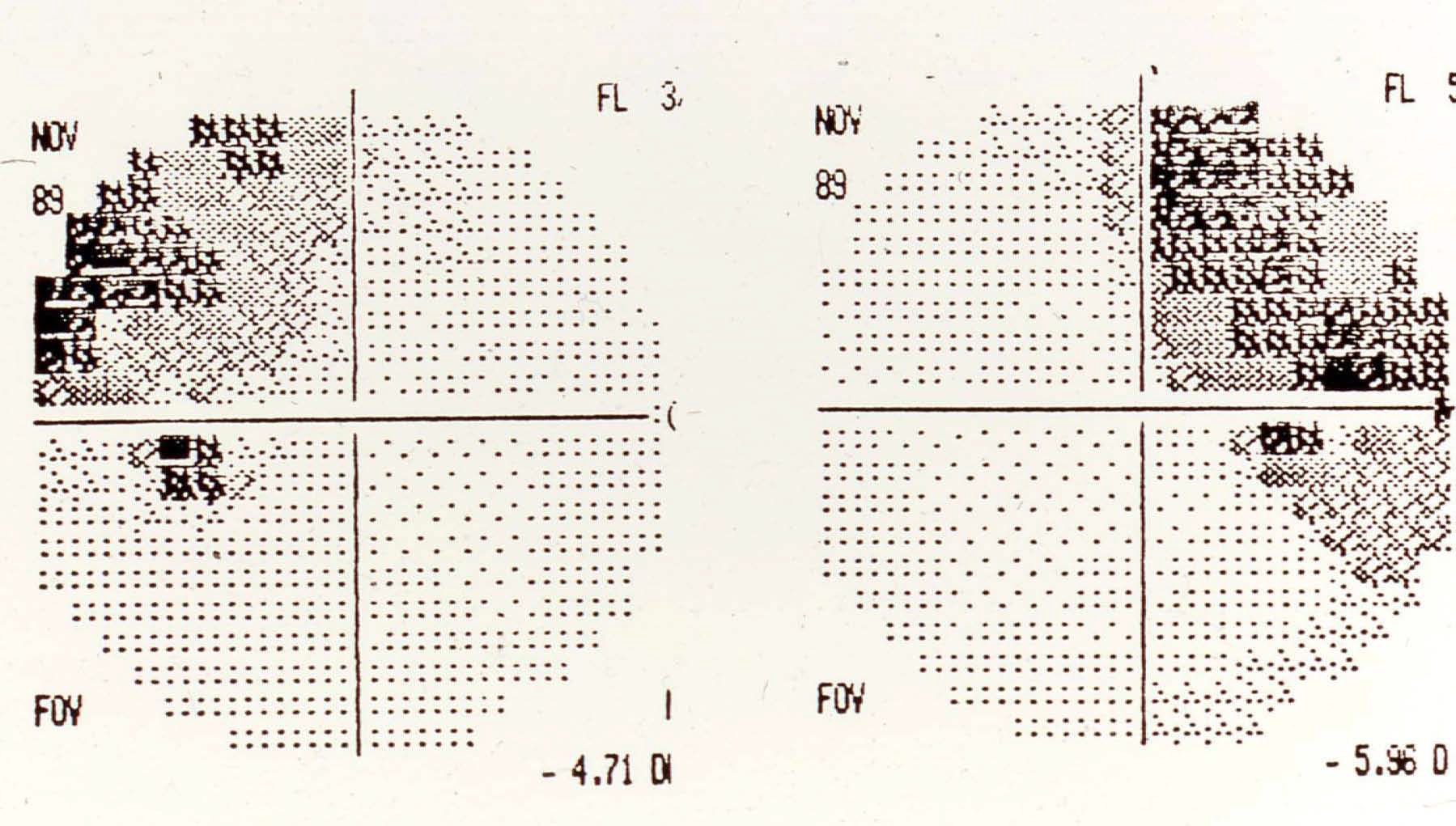 Complete hormonal evaluation
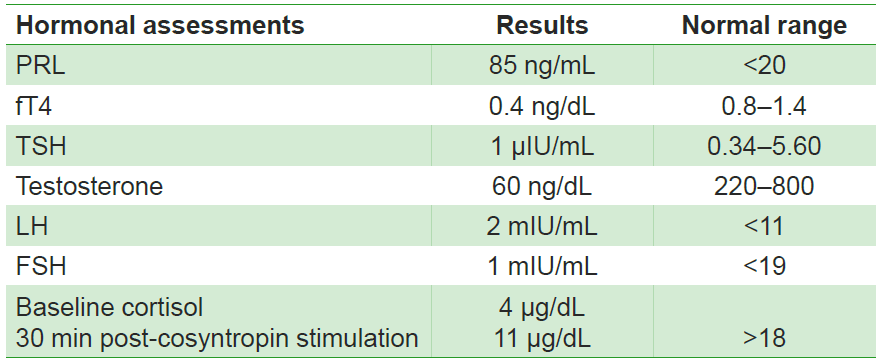 How do you manage this patient?
Panel Discussion
Persian Gulf National Day
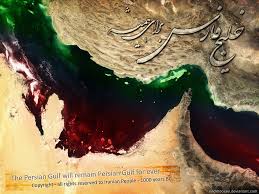